Aprendizado de Máquina
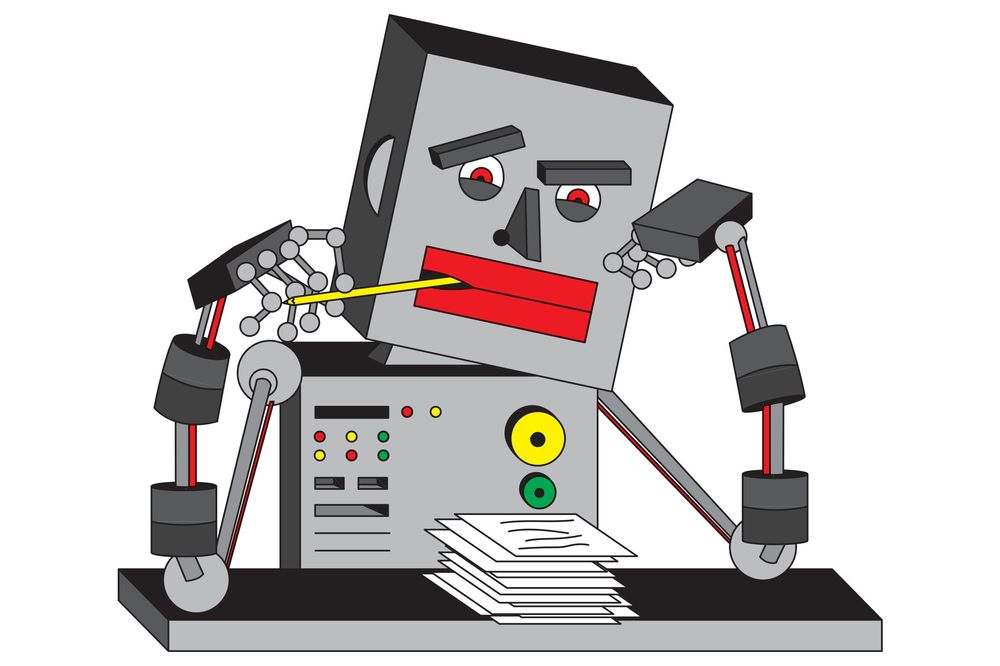 Prof. Eduardo Bezerra 
ebezerra@cefet-rj.br
CEFET/RJ - PPCIC
2
Redução de Dimensionalidade (PCA)
Visão Geral
3
Um Pouco de Álgebra Linear
Redução de Dimensionalidade
PCA 
Conceitos
Exemplo Intuitivo
Algoritmo
Seleção do valor de k
Considerações Finais
Um Pouco de Álgebra Linear
4
Conjunto de dados vs matriz de dados
5
Considere um conjunto de dados n-dimensional:




A matriz de dados X contém nas linhas os m vetores coluna (cada qual com n componentes) do conjunto de dados.
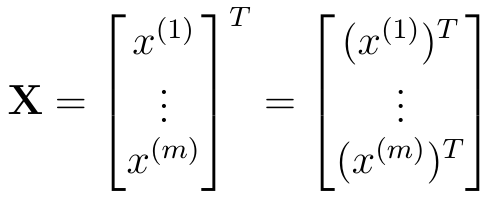 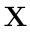 Vetor Média (mean vector)
6
Considere um conjunto de dados n-dimensional:



Definimos os componentes do vetor média de    :
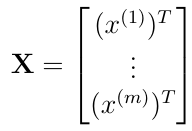 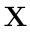 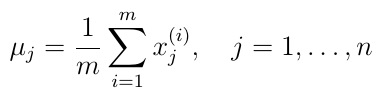 [Speaker Notes: Lembre-se de que é um vetor coluna nx1]
Vetor Média (mean vector)
7
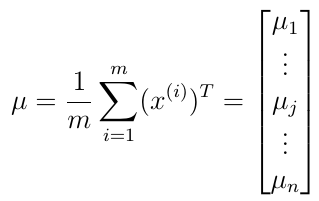 centroide dos dados
Variância e covariância (variance/covariance)
8
A variância e a covariância são medidas da dispersão de um conjunto de pontos em torno de sua média.
Variância: medida do desvio (em relação à média) para pontos em uma dimensão. 
Exemplo: alturas de indivíduos.
Covariância: medida para verificar se existe uma relação entre as duas variáveis.
Exemplo: número de horas de estudo vs e notas obtidas.
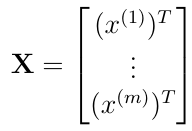 Matriz de Covariância (covariance matrix)
9
A matriz de covariância de X é da ordem n x n, e cada entrada nessa matriz é definida por:
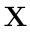 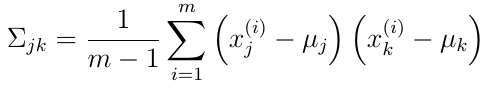 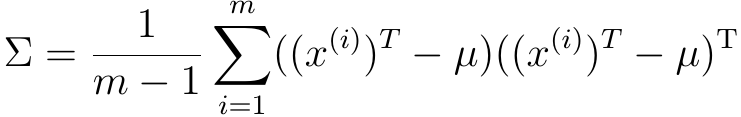 [Speaker Notes: Essa é a definição da matriz de covariância amostral (sample covariance matrix)]
Matriz de Covariância (covariance matrix)
10
Se o vetor média for o vetor nulo, então a matriz de covariância pode ser calculada como segue:


Ou, na forma matricial:
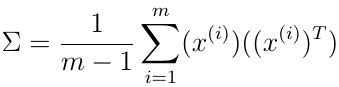 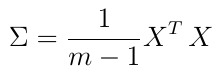 Matriz de Covariância (covariance matrix)
11
Um conjunto de dados de n variáveis irá resultar em uma matriz de covariância de ordem n x n.
Toda matriz de covariância é simétrica em relação à diagonal principal.
Os valores na diagonal principal correspondem às variâncias de cada uma das n variáveis.
A covariância entre uma v.a. e ela própria é a variância dessa variável.
Covariâncias positiva e negativa
12
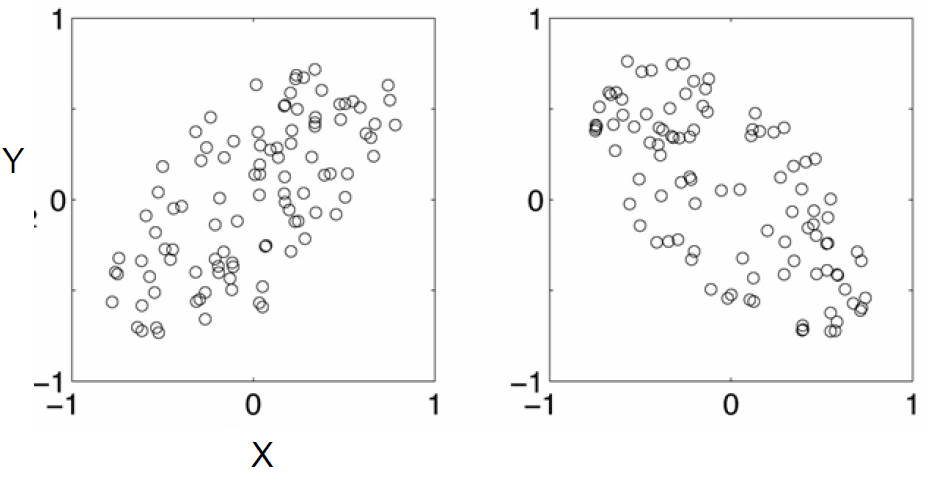 Covariância e altas dimensionalidades
13
Por que calcular a covariância entre duas variáveis se podemos visualizar um gráfico de dispersão?
A matriz de covariância é útil para determinar relações entre variáveis de um conjunto de dados n-dimensional, quando
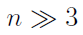 Decomposição por Valores Singulares
14
Técnica da Álgebra Linear na qual o PCA se baseia.
Singular Values Decomposition - SVD
Fatora (decompõe) a matriz     em três matrizes:
U é nxn, S é diagonal e nxn, V é nxn.
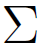 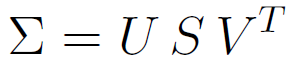 [Speaker Notes: Aqui, considere que a matriz de dados de covariância é simétrica e composta apenas por números reais. No caso geral, se \Sigma contém valores complexos, a transposta de V deve ser substituída pela transposta conjugada (conjugate transpose) de V.]
Decomposição por Valores Singulares
15
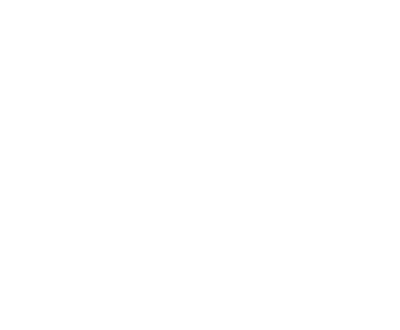 Fonte: https://en.wikipedia.org/wiki/Singular_value_decomposition
Redução de Dimensionalidade
16
Redução de Dimensionalidade
17
Pode haver dependências entre características em um conjunto de dados.
Efeito: mais dimensões no espaço de características do que o mínimo necessário.
Nesse caso, podemos reduzir a dimensionalidade do espaço de características.
Exemplo: 2D para 1D
18
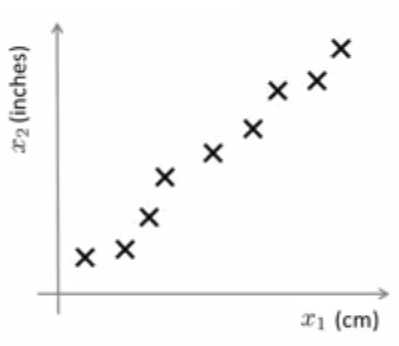 Exemplo: 2D para 1D
19
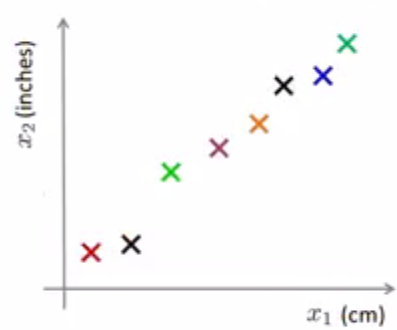 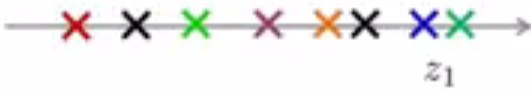 Exemplo: 3D para 2D
20
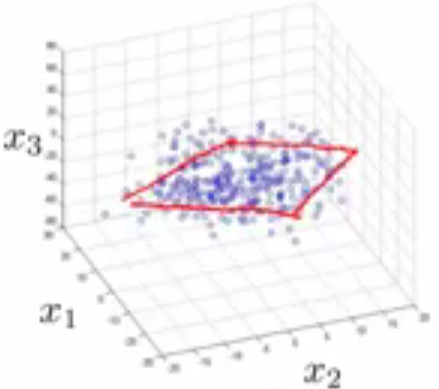 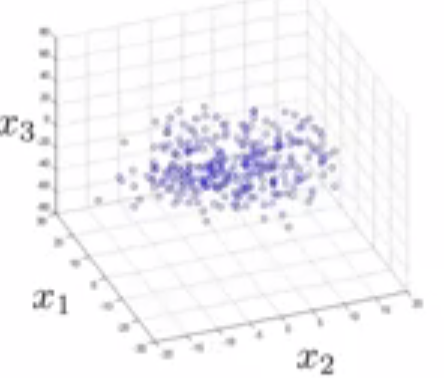 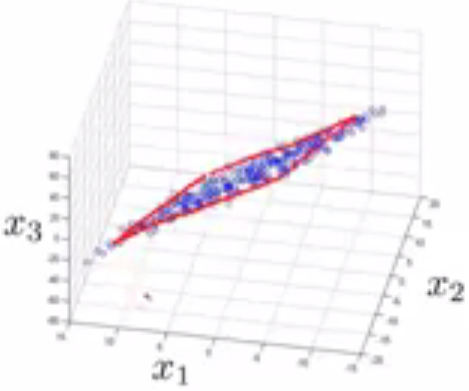 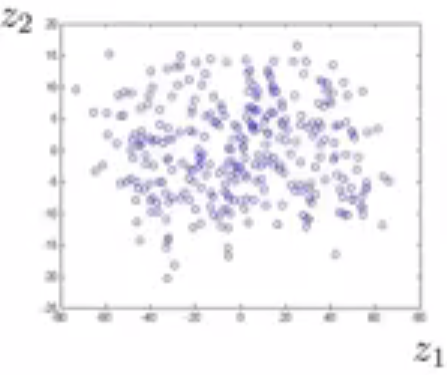 Análise Exploratória
21
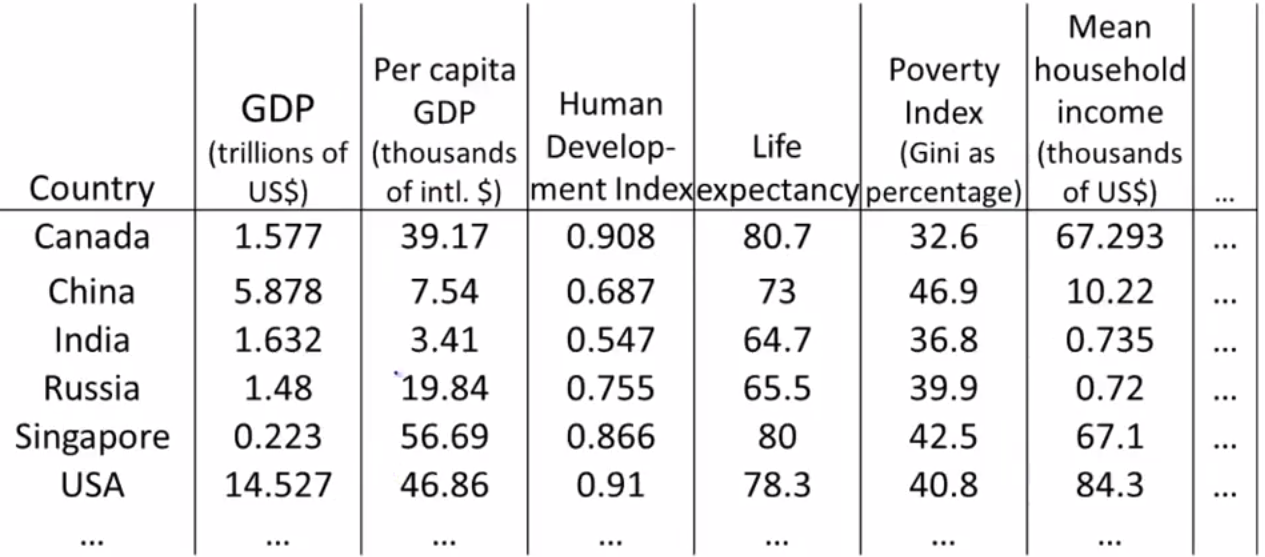 Análise Exploratória
22
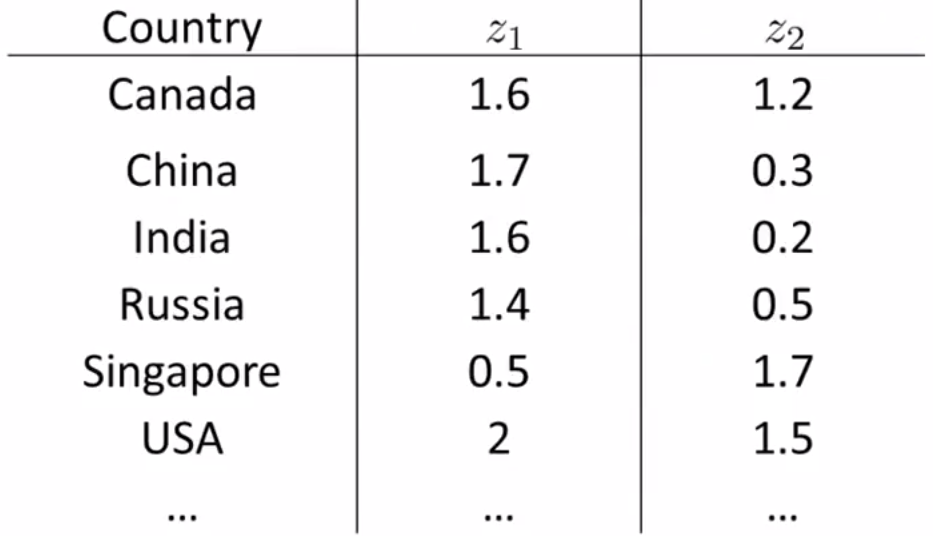 Redução de 50D para 2D
Análise Exploratória
23
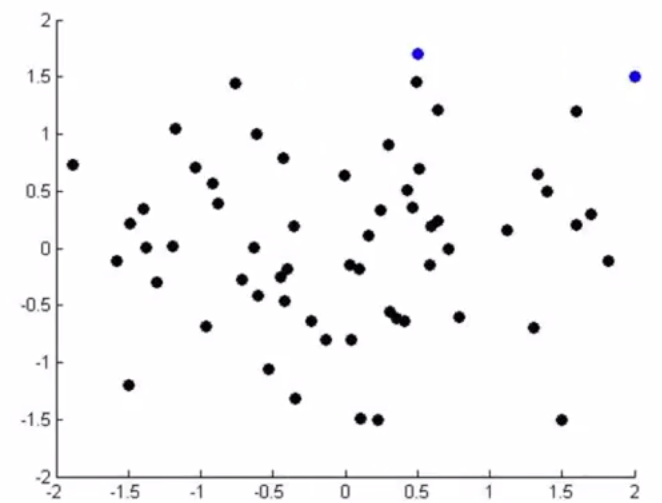 PIB per capita
PIB do país
[Speaker Notes: https://pt.wikipedia.org/wiki/Produto_interno_bruto#PIB_per_capita
“O valor per capita foi o primeiro indicador utilizado para analisar a qualidade de vida em um país. Países podem ter um PIB elevado por serem grandes e terem muitos habitantes, mas seu PIB per capita pode resultar baixo, já que a renda total é dividida por muitas pessoas, como é o caso da Índia ou da China.”]
PCA - Conceitos
24
Em que são apresentados conceitos iniciais sobre a técnica Análise de Componentes Principais (Principal Components Analysis - PCA)
Análise de Componentes Principais
25
Algoritmo mais popular para realizar redução de dimensionalidade.
Matematicamente definido como uma transformação linear ortogonal que representa os dados em um novo sistema de coordenadas, de modo que
a maior variância reside na primeira coordenada (chamada de primeiro componente principal), 
a segunda maior variância reside na segunda coordenada, 
e assim por diante.
Erro de projeção
26
O novo sistema de coordenadas é produzido de tal forma a minimizar o erro de projeção dos dados sobre o espaço de dimensionalidade menor.
Erro de projeção: soma dos quadrados das distâncias entre cada ponto x(i) é a superfície correspondente ao espaço de dimensionalidade menor.
Exemplo – erro de projeção
27
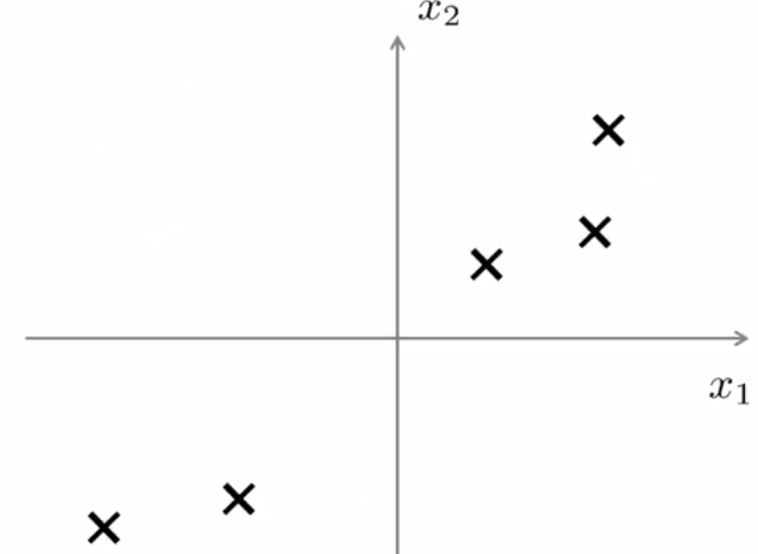 Exemplo – erro de projeção
28
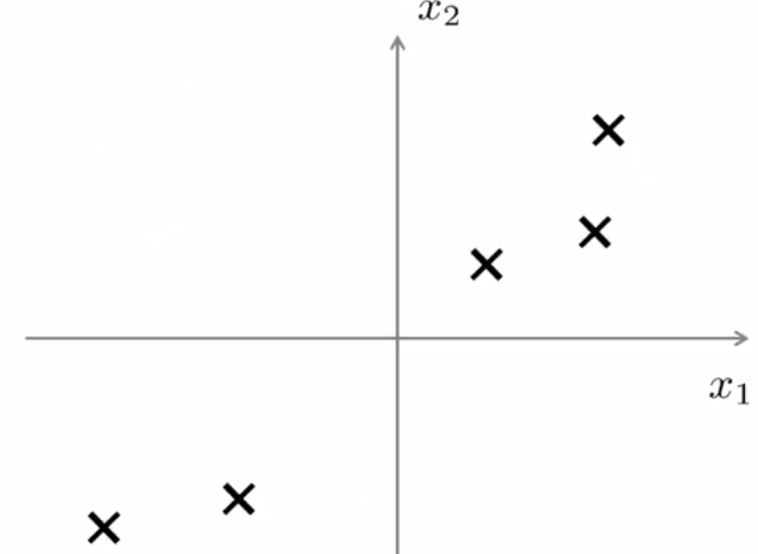 Formalização (caso 2D  1D)
29
Objetivo do PCA: encontrar uma direção (i.e., um vetor               ) sobre a qual projetar os dados, de tal modo a minimizar o erro de projeção.
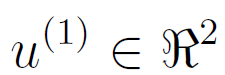 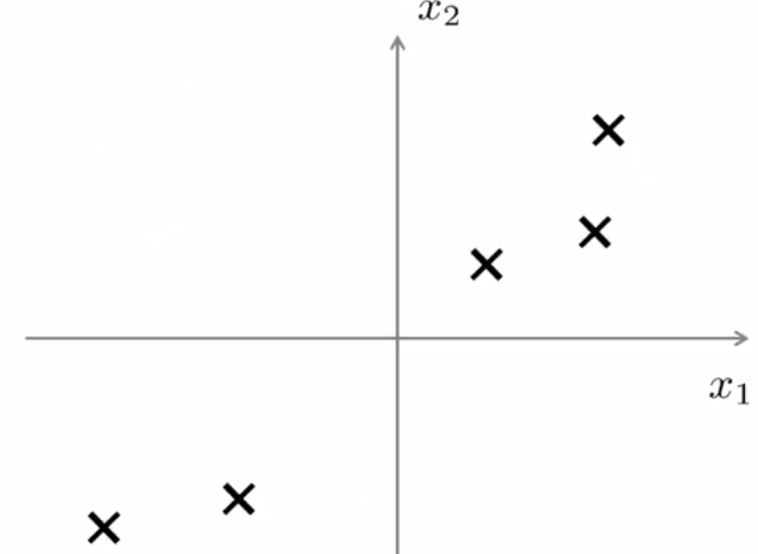 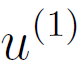 Formalização (caso geral n dim  k dim)
30
Objetivo do PCA: encontrar k direções (i.e., k vetores                                    ) sobre as quais projetar os dados, de tal modo a minimizar o erro de projeção.
Por convenção, escolhemos os      de tal forma que
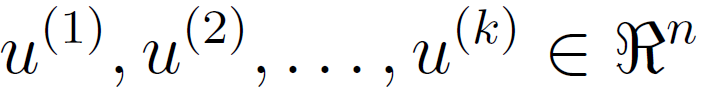 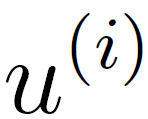 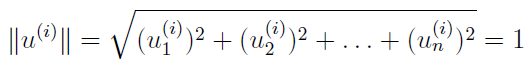 PCA - Exemplo Intuitivo
31
Em que estudamos um exemplo intuitivo de aplicação da PCA.
PCA - exemplo
32
Considere dados sobre peixes
Comprimento
Altura
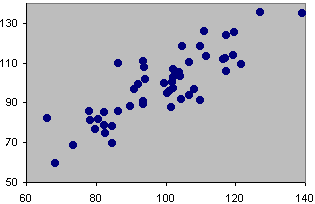 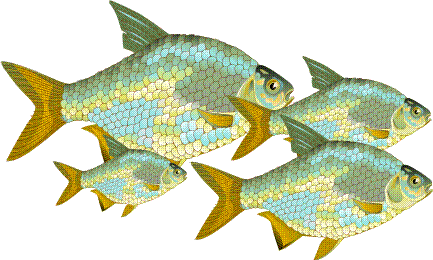 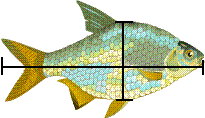 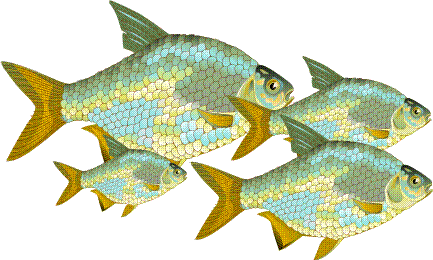 PCA - exemplo
33
De que forma PCA pode ser aplicada aos dados sobre peixes?
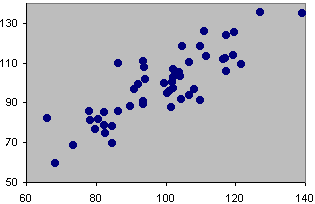 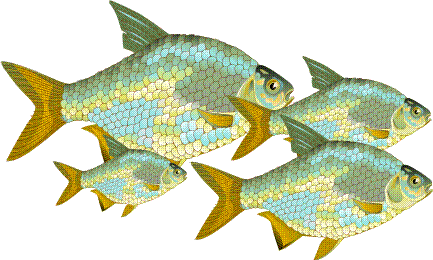 PCA - exemplo
34
Mover a origem das coordenadas para o centroide dos dados.




Mas esses são os melhores eixos?
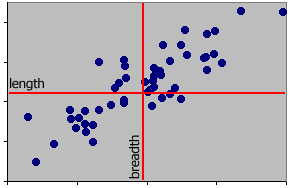 [Speaker Notes: Como poderíamos chamar o eixo maior na figura da direita? Resposta: tamanho.]
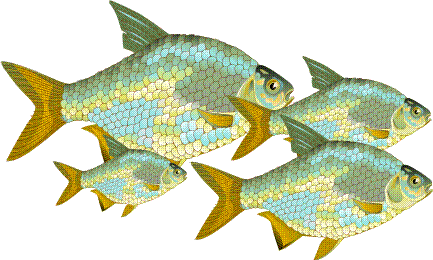 PCA - exemplo
35
Melhor seria se um dos eixos correspondesse à maior parte da variação nos dados.
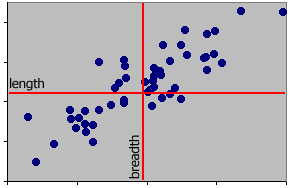 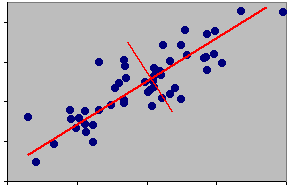 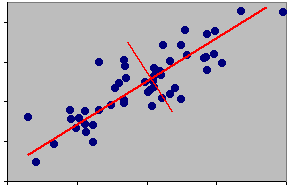 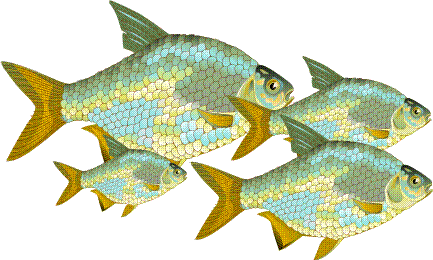 PCA - exemplo
36
E se considerarmos apenas a dimensão “tamanho”?
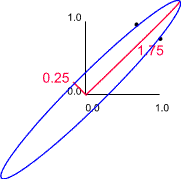 Retemos 1.75/2.00 x 100 (87.5%) da variação original dos dados. 

Então, descartando o eixo amarelo, perdemos apenas 12.5%  da informação original.
PCA: Algoritmo
37
Em que estudamos o algoritmo para aplicação da PCA.
Pré-processamento
38
Antes de aplicar o PCA, é comum realizar a normalização dos dados.
Conjunto de treinamento: 
Transformar cada       em
Se as escalas foram muito díspares, normalizar para fazer com que as características tenha escalar similares (feature scaling).
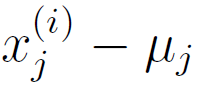 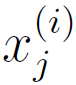 Algoritmo
39
Considere usar o PCA para reduzir a matriz de dados de n para k dimensões.
PCA
1) Computar a matriz de covariância: 


2) Computar a decomposição SVD:
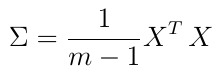 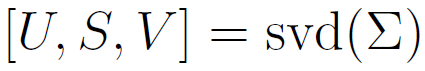 Algoritmo (cont.)
40
Dessa decomposição, a matriz relevante é
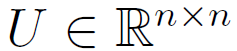 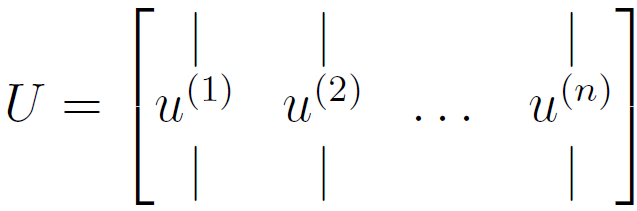 Algoritmo (cont.)
41
Para mapear
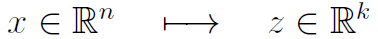 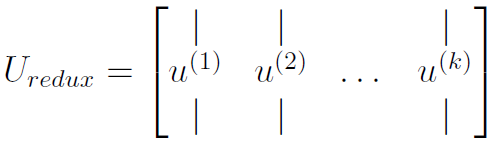 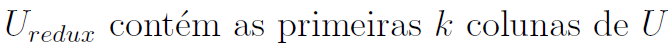 Algoritmo (cont.)
42
Para mapear
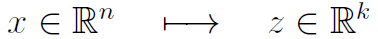 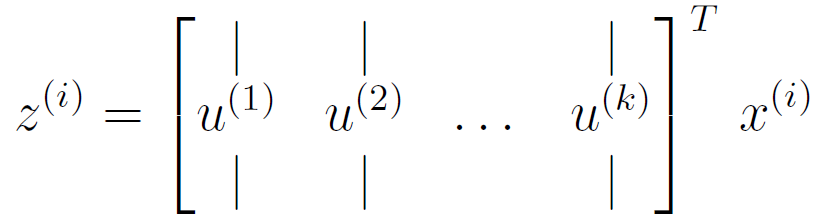 nx1
kxn
kx1
Seleção do valor de k
43
Em que investigamos um procedimento para determinar a quantidade adequada de componentes principais.
Seleção de k
44
PCA age de forma a minimizar o erro de projeção médio:


A variância total dos dados é definida por:
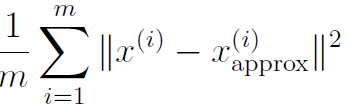 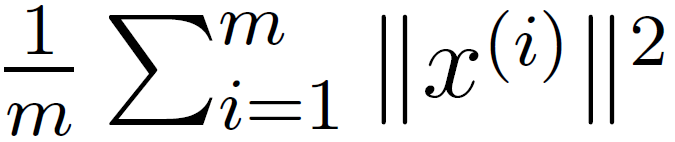 Seleção de k (algoritmo ineficiente)
45
(1) Iniciando com k=1, computar:

(2) Verificar:


(3) Selecionar o menor valor de k tal que a   
     desigualdade ainda se verifique.
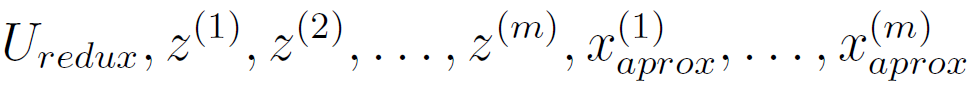 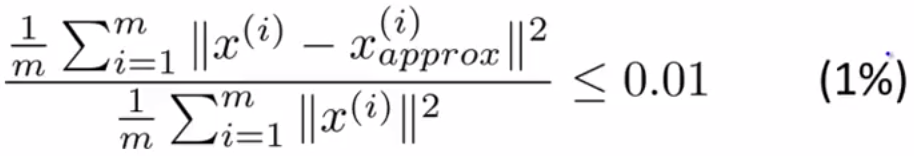 “99% da variância dos dados é mantida”
[Speaker Notes: Outros valores comumente usados para o limite superior da proporção são 
0.05 (95% da variância é mantida) 
0.10 (90% da variância é mantida)]
Seleção de k - algoritmo eficiente
46
Podemos usar os valores da diagonal da matriz S resultante da decomposição SVD.
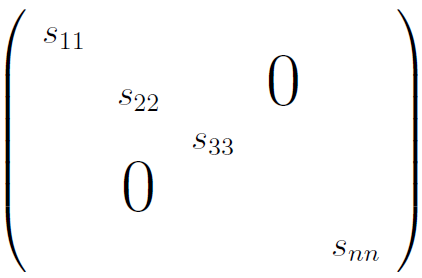 Seleção de k - algoritmo eficiente (cont.)
47
Selecionar o menor valor de k para o qual
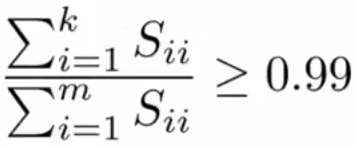 “99% da variância dos dados é mantida”
PCA: Considerações Finais
48
Em que descrevemos algumas dicas de aplicação e observações gerais sobre a PCA.
Acelerando Algoritmos Supervisionados
49
Suponha um problema de aprendizado supervisionado:


Considere que      tem dimensão muito alta.
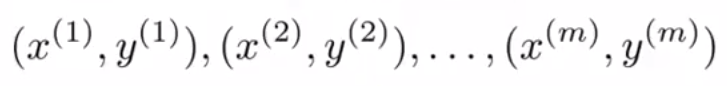 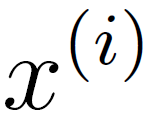 Acelerando Algoritmos Supervisionados
50
Ao aplicar PCA, obtemos:




Novo conjunto de dados:
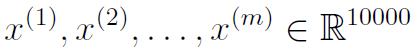 PCA
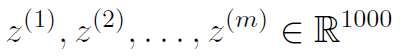 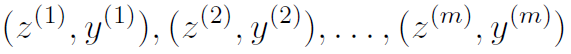 Acelerando Algoritmos Supervisionados
51
A projeção deve ser construída apenas no conjunto de treinamento.
Após a construção esse mapeamento pode ser aplicado aos conjuntos de validação e de testes.
Aplicações vs valor de k
52
Compressão de dados
Redução da memória necessária ao armazenamento dos dados.
Aceleração dos algoritmos de aprendizado
Visualização
Escolher k pela % de variância mantida
Escolher k=2 ou k=3
PCA vs superajuste (overfitting)
53
Um uso inadequado da PCA é aplicação com o objetivo de reduzir o superajuste. Por que?!
Repare que a PCA remova certas informações sem considerar os rótulos dos exemplos.  pode desperdiçar informação relevante!
Em vez disso, use a técnica de regularização:
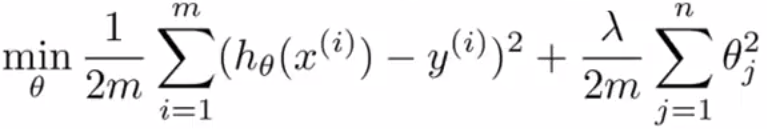 PCA: usar com moderação!
54
A princípio, poderíamos erroneamente considerar a adição incondicional da PCA ao nosso fluxo de trabalho usual de implementação de algoritmos de AM.
Use com moderação!
Antes de aplica PCA, experimente seu(s) algoritmo(s) com conjunto de dados original.
Se os resultados foram insatisfatórios, considere aplicar PCA.
PCA não é regressão linear
55
No PCA, não há uma variável especial y
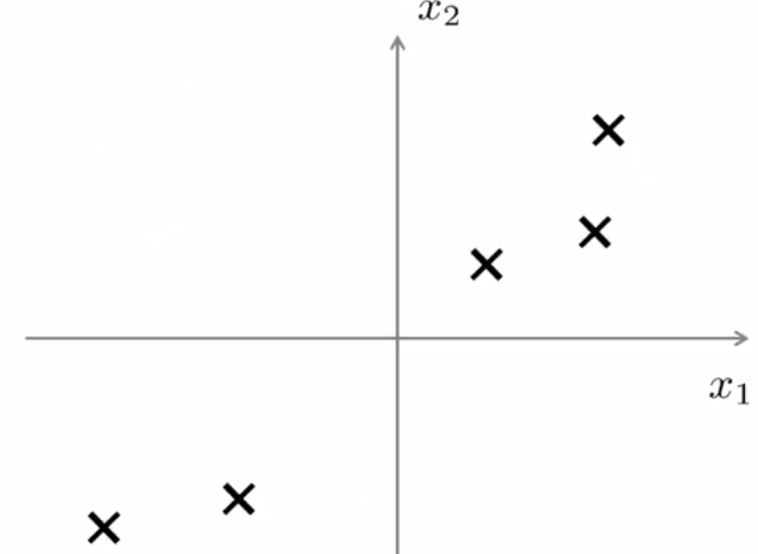 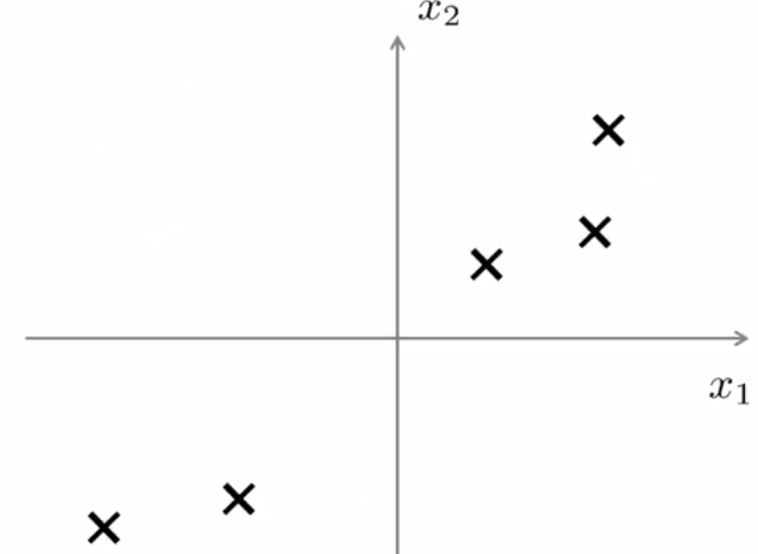